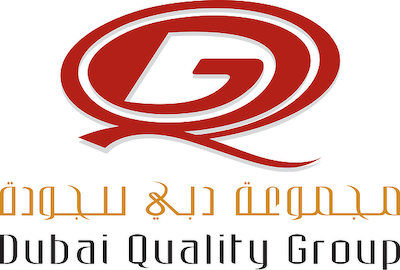 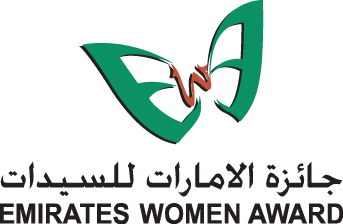 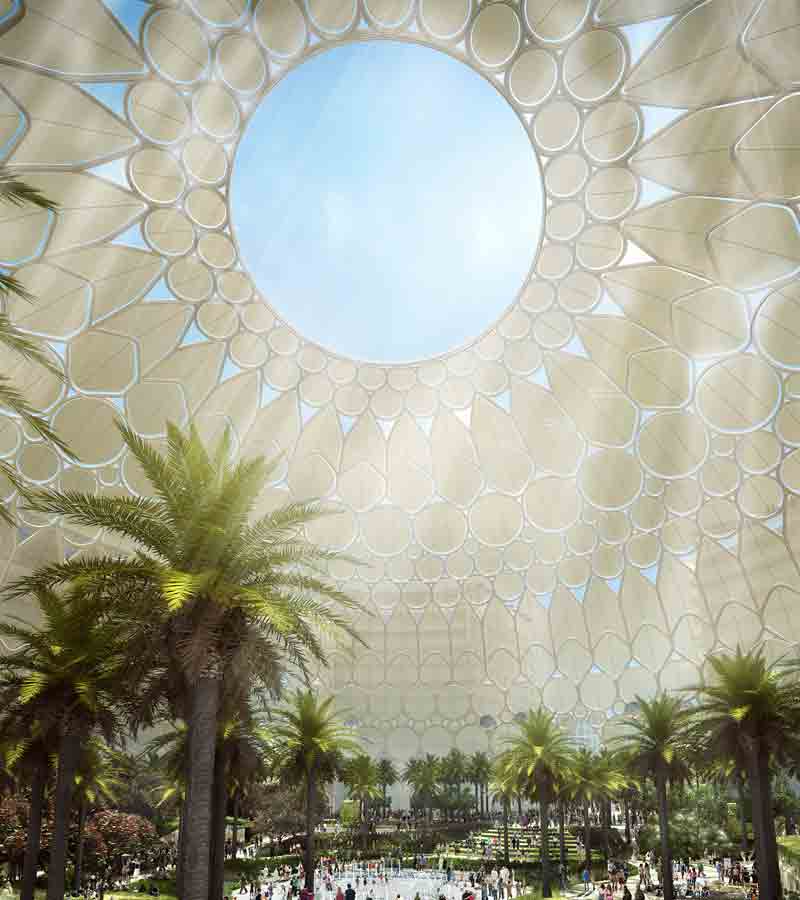 EMIRATES WOMEN AWARD 19TH CYCLE 


Young Entrepreneur Award
 

Submission Form 2023
Copyright       Emirates Women Award (2003 – 2023) www.ewa.ae All Rights Reserved
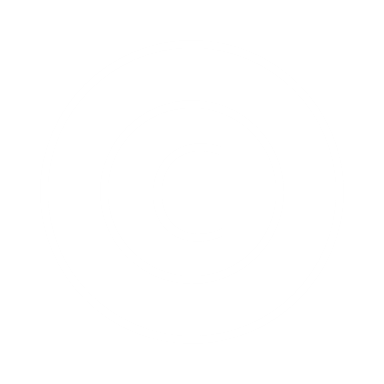 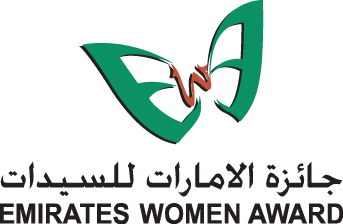 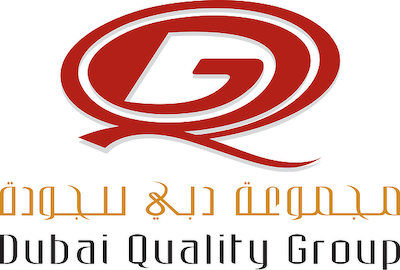 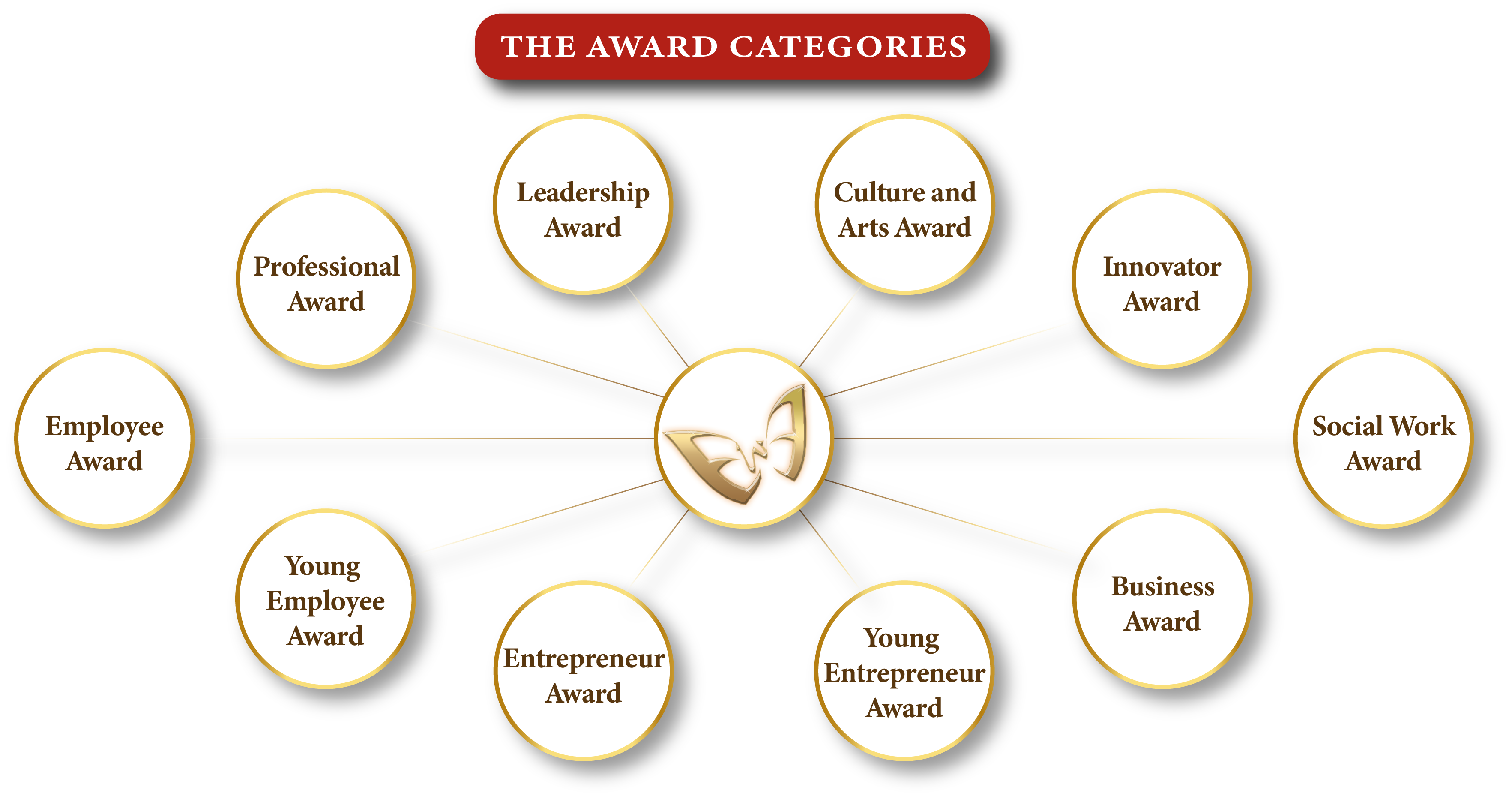 Kindly select one category only
Copyright    Emirates Women Award (2003 – 2023) All Rights Reserved
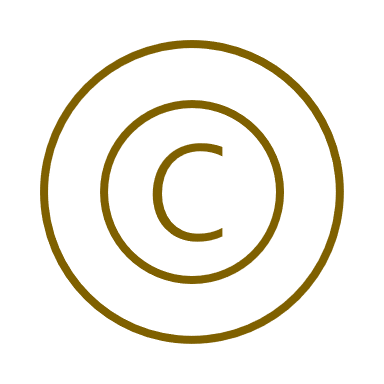 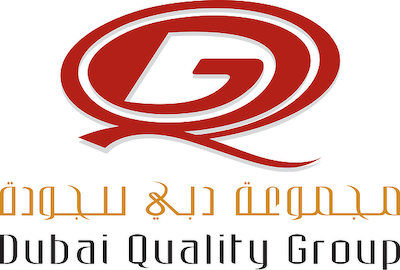 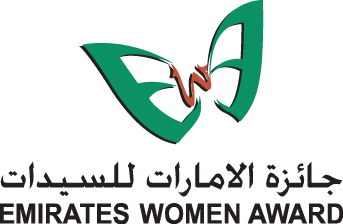 Application Form
I declare that the information given on this form is correct to the best of my knowledge
Attachments –  Passport copy, residence visa, trade license (if applicable)
Residence Visa
Passport Copy
Trade Licence (if applicable).
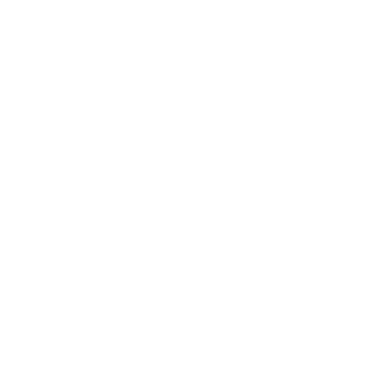 Young Entrepreneur Award
Description
Eligibility
Criteria
Demonstrates Innovation and  business creativity by transforming traditional practices through innovative products, services, approaches etc.
Demonstrates business achievement and profitability.
Demonstrates entrepreneurial mindset through risk-taking, engaging others etc.
Demonstrates community engagement through charitable or leadership roles and/or creating new jobs.
This award honors a remarkable young woman under the age of 35 years who has started a successful business that addresses challenges or solutions in a novel and innovative way.
All women entrepreneurs' founders of a business (18-35). Start-up less than five years.
The applicant must be a UAE national or hold a valid UAE residence permit.
The employment/business location must be in the UAE.
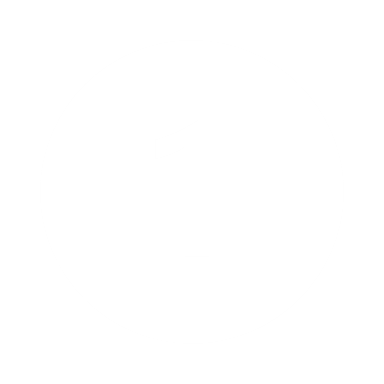 Demonstrates Innovation and  business creativity by transforming traditional practices through innovative products, services, approaches etc.   (300 words maximum)
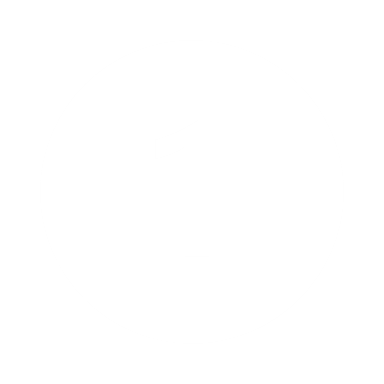 Evidence & supporting Documents – (Photos / Videos attachments Maximum)
Evidance Number 03
Evidance Number 01
Evidance Number 04
Evidance Number 02
Demonstrates business achievement and profitability. 
    (300 words maximum)
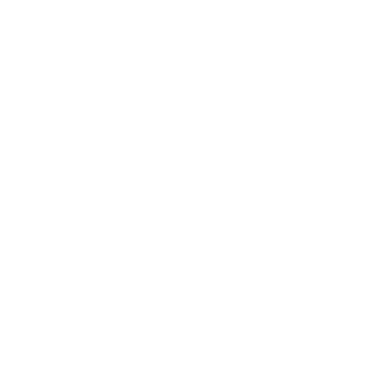 Demonstrates a process of self-development through self-actualization, skills development etc.
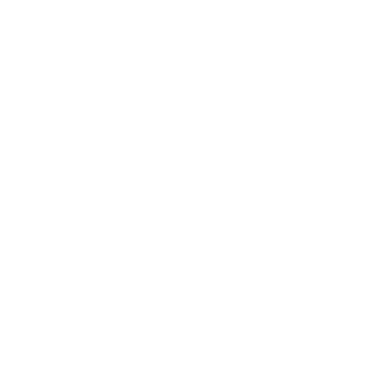 Evidence & supporting Documents – (4 Photos / Videos attachments Maximum)
Evidance Number 03
Evidance Number 01
Evidance Number 04
Evidance Number 02
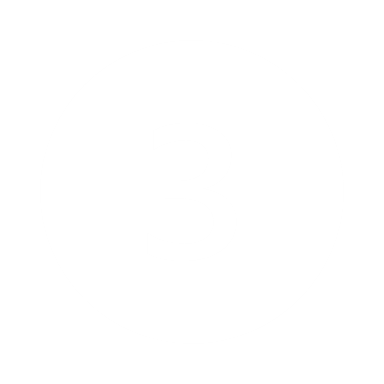 Demonstrates entrepreneurial mindset through risk-taking, engaging others etc. 
 (300 words maximum)
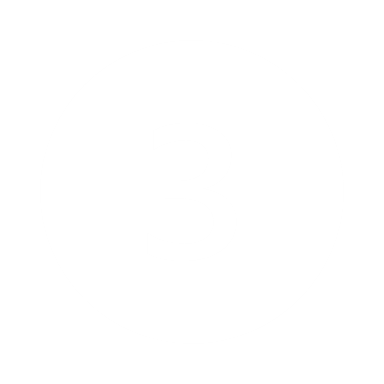 Evidence & supporting Documents – (Photos / Videos attachments Maximum)
Evidance Number 03
Evidance Number 01
Evidance Number 04
Evidance Number 02
Demonstrates community engagement through charitable or leadership roles and/or creating new
 jobs.  (300 words maximum)
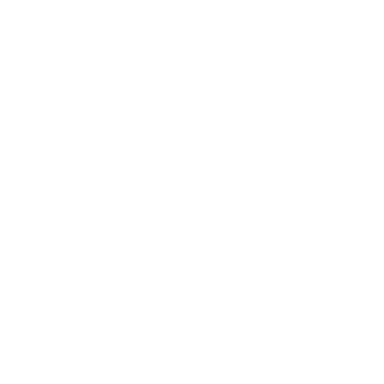 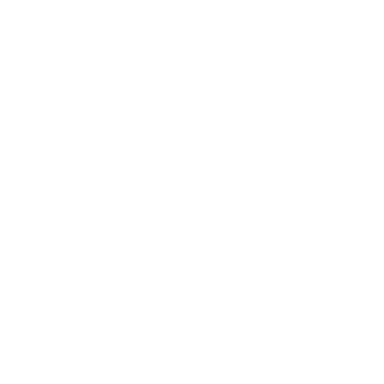 Evidence & supporting Documents – (Photos / Videos attachments Maximum)
Evidance Number 03
Evidance Number 01
Evidance Number 04
Evidance Number 02
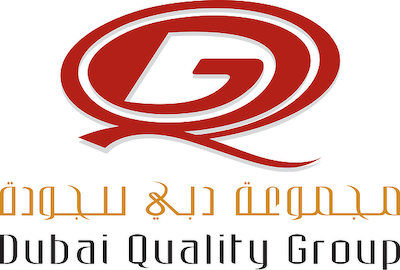 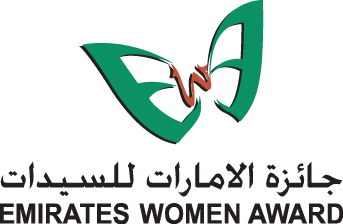 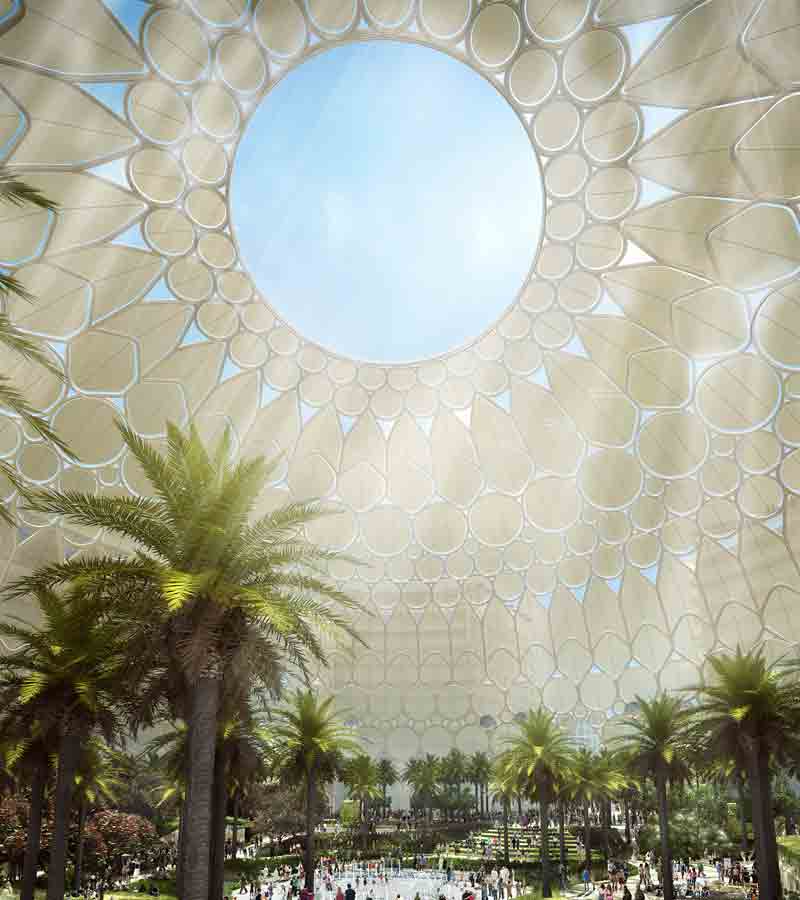 To Submit your application, click here
For Submission and Sponsorship inquiries, contact: 
Fatma Abdul Qader
 +97156 545 7410 
fatma@dqg.org
 www.dqg.org
Copyright       Emirates Women Award (2003 – 2023) All Rights Reserved
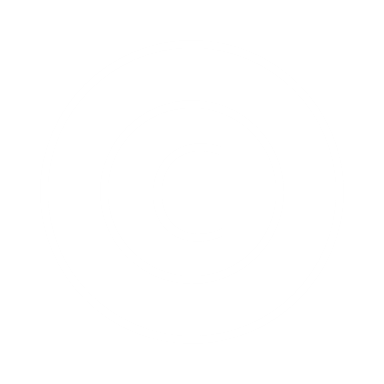